Politický režim Putinova RUSKA
JAN HOLZER, 18.3.2024
Cíle přednášky
Komentář posledních dvou a půl dekád ruské politiky

Institucionální rámec
Fungování politického režimu
Milníky vývoje režimu
Klasifikace režimu
Prezidentské volby 2000, RESP. 2018
BŘEZEN 2000
G. Starovojtovová zavražděna v listopadu 1998 v Petrohradě, kandidát OVR J. Primakov odstoupil od kandidatury
Výsledky
1. - V. V. Putin - 52,77%; 2. G. Zjuganov (KPRF) - 29,28%; 3. G. Javlinskij – 5,82%
úřadu se ujal 7. 5. 2000, premiérem M. Kasjanov, dosavadní vicepremiér a ministr financí
BŘEZEN 2018
Výsledky
1. – V.V. Putin - 76,66%; 2. Pavel Grudinin (KPRF, nestr.) - 11,77%; 3. V. Žirinovskij – 5,65%; 4. Ksenija Sobčaková – 1,68%, 5. G. Javlinskij – 1,05%
ústavNÍ ZMĚNy 2019-2021
prosinec 2019 – prezident Putin navrhuje úpravu ústavy 
březen 2020 – schválení návrhu 
Valentiny Těreškovové 
červen 2020 – celostátní referendum
duben 2021 – podepsání zákona o anulování mandátů
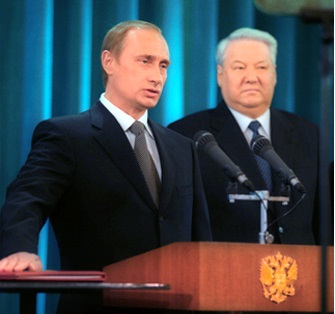 Milníky ruské politiky ZA V. V. PUTINA
1999
druhá čečenská válka
2001
limitace nezávislosti televizních kanálů (ORT, NTV)
zákon na omezení počtu politických stran
vůči Západu vstřícná zahraniční politika
2002
čečenští teroristé v Moskvě: padesátičlenné čečenské komando přepadlo moskevské divadlo (muzikál Sever-Východ
2003 
zatčení M. Chodorkovského
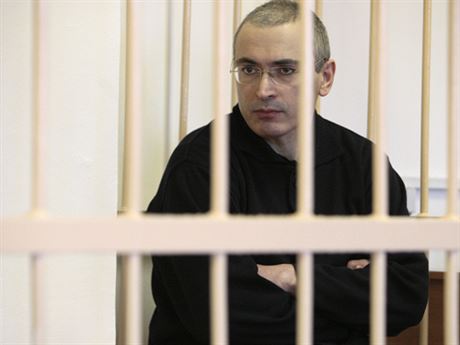 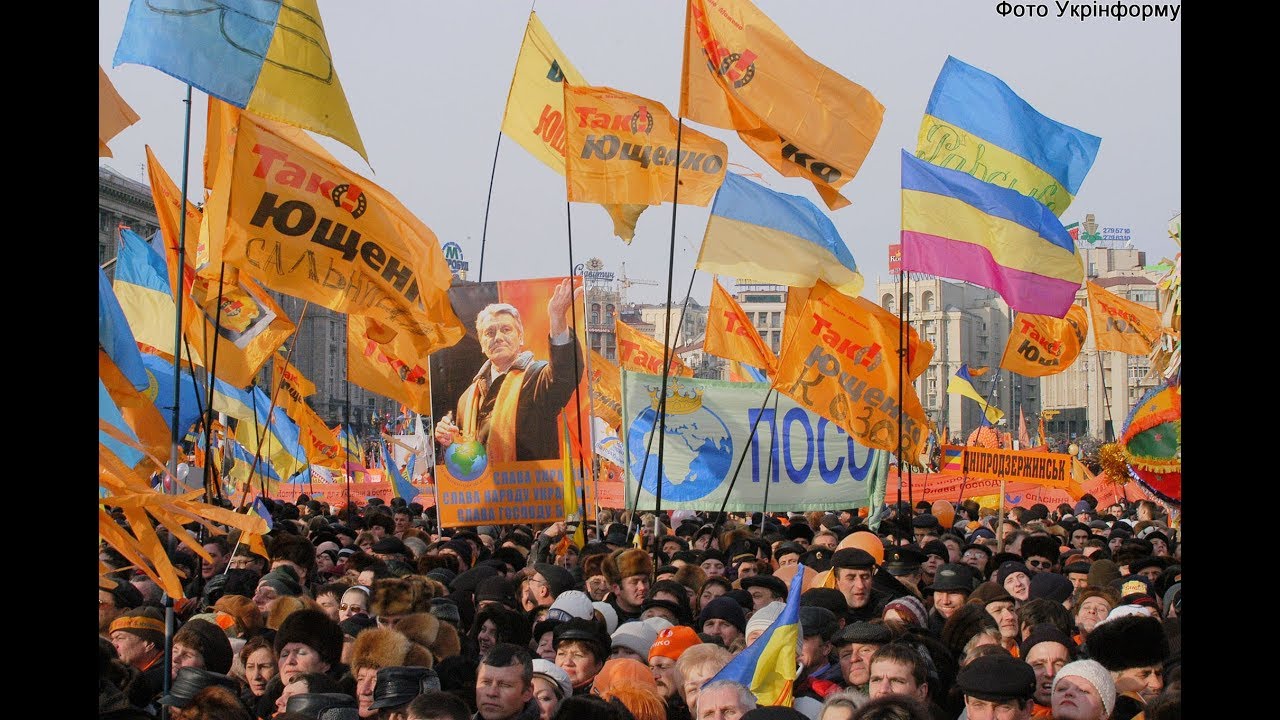 Milníky ruské politiky II.
2004 
Putin znovuzvolen 
oranžová revoluce na Ukrajině 
2008 
D. Medveděv prezidentem, V. Putin premiérem 
válka v Gruzii
2009
reformní balíček „Go Russia“
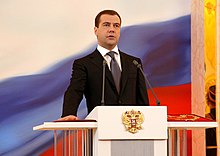 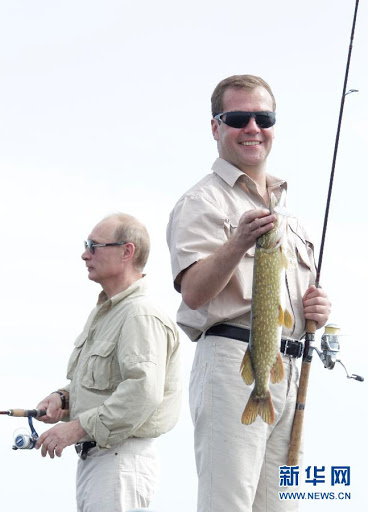 Milníky ruské politiky III.
2011
vlna demonstrací (Bolotnaja ploščaď) 
2012
Putin znovuzvolen
proces s Pussy Riot
2013-14
anexe Krymu
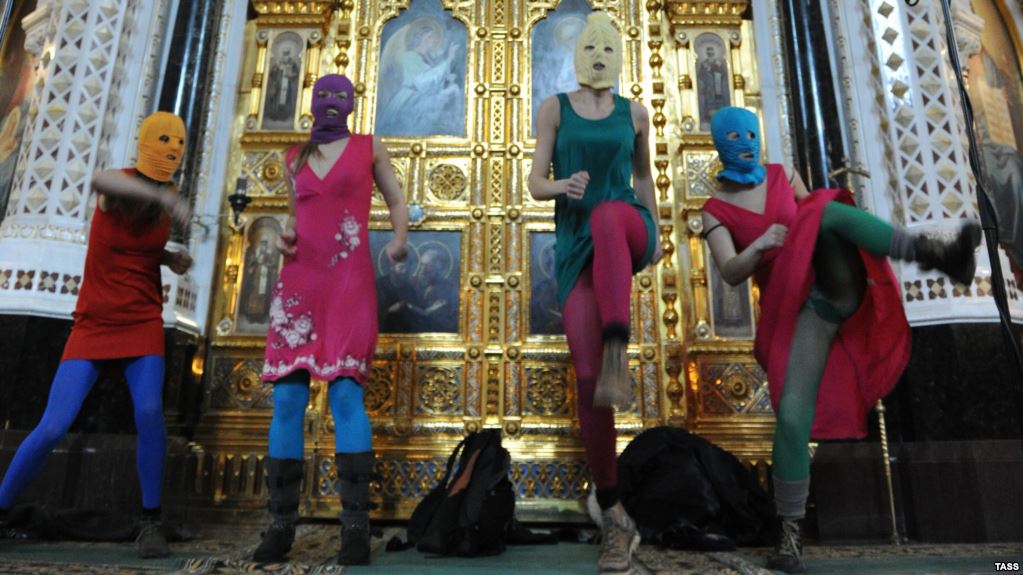 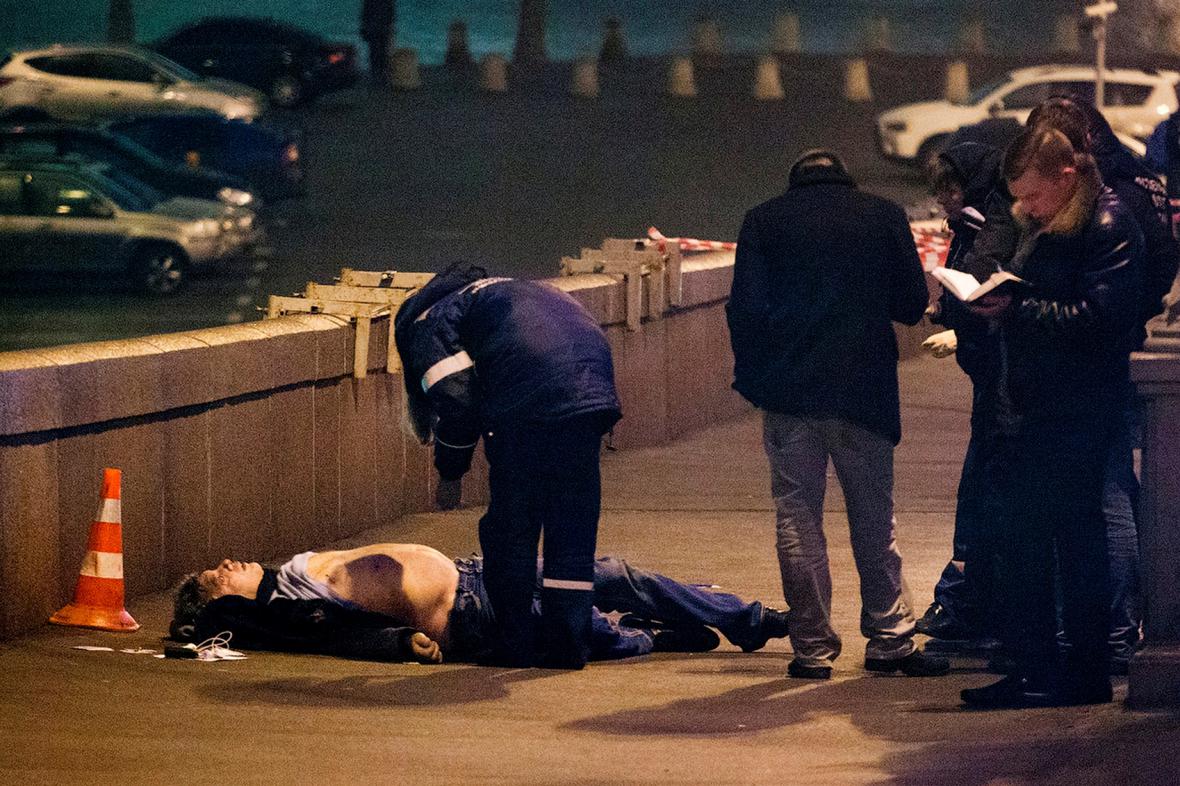 Milníky ruské politiky IV.
2015: vražda B. Němcova
2018: protesty proti zvýšení věku odchodu do důchodu
2020: otrava A. Navalného, reforma Ústavy
2022: válka na Ukrajině 
2024: úmrtí A. Navalného
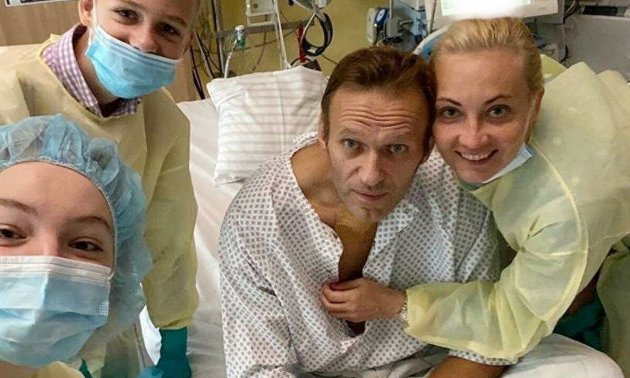 Institucionální rámec ruské politiky
Superprezidentský systém 
klíčové postavení prezidenta 
potenciál pro konflikty s parlamentem  
Vychází přitom z ústavy z r. 1993, která formálně předpokládá dělbu moc…
Exekutivní moc - prezident
Volen přímo na 6 let (do r. 2012 na 4 roky) = další volby březen 2024
mluvčí prezidenta Dmitrij Peskov: volby „nejsou skutečná demokracie, je to nákladná byrokracie“
Pravomoci
jmenovat premiéra, ministry a další vedoucí představitele a také je odvolávat
navrhovat zákony a vládnout pomocí dekretů
rozpustit Státní dumu a vypsat referendum
Exekutivní moc – Vláda
Fungování úzce spojeno s prezidentem
rezignuje po zvolení nového prezidenta, který ji může odvolávat
Omezena Státní dumou
schvaluje premiéra a ministry a může vyslovit nedůvěru 
Spíše administrativní než politická role.
ZÁKONODÁRNÁ moc
Státní duma 
450 poslanců 
voleni přímo na 5 let 
poslední volby září 2021 (účast 51%, 1. Jednotné Rusko – 49,8%, 2. KPRF – 18,9%,  3. LDPR – 7,6%, 4. Spravedlivé Rusko – 7,5%)
Rada Federace
170 členů
reprezentují 85 subjektů RF
jeden volen, jeden jmenován
samospráva
85 federálních subjektů 
22 republik
reprezentace specifických etnik a tradičních celků (např. Tatarstán) 
46 oblastí, 9 krajů, 3 federální města (včetně Sevastopolu), 4 autonomní okruhy, 1 autonomní oblast (Židovská autonomní oblast)
2 nově připojené oblasti na ukrajinském území: Doněcká lidová republika a Luhanská lidová republika
9 federálních distriktů
přímo spravovány zmocněncem prezidenta
Územní členění – federální subjekty
Územní členění – federální distrikty
Systém versus režim
Institucionální nastavení neodpovídá reálnému rozložení moci („dual state“)
Režimu dominuje Putin, ALE jeho pozice vyžaduje schopnost vyvažovat různé zájmy (ideologické, institucionální, etnické, náboženské)
„Kolektivní Putin“, Politbyro 2.0
Vzhledem k netransparentnosti je složité fungování režimu popsat:
Marlene Laruelle – konzervativní režim vyvažující radikálně liberální a euroasianistické tendence 
Marc Galeotti – ideologická + kleptokratická + institucionální složka režimu
Režim – FUNKČNÍ definice (TATIANA Stanovaya)
ochránci  (Viktor Zolotov, velitel ruské Národní gardy a člen Bezpečnostní rady RF)
blízcí spolupracovníci (Igor Sečin, šég státní ropné společnosti Rosněfť)
technokraté (Sergej Kirijenko)
strážci (Nikolaj Patrušev, generální tajemník Bezpečnostní rady RF)
implementátoři (Sergej Sobjanin, moskevský mer)
Režim – ideová definice (RICHARD Sakwa)
Liberálové (Alexej Kudrin)
Siloviki (bezpečnostní služby)
Konzervativci (Izborský klub)
Euroasianisté (Alexandr Dugin)
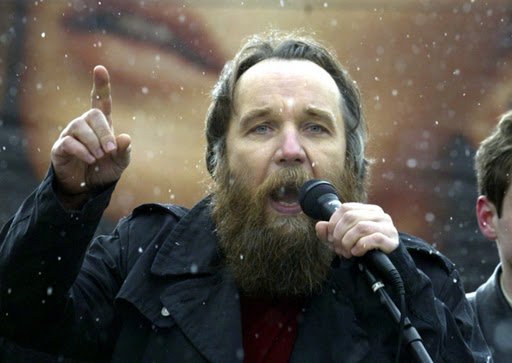 RuSký režim – NEAUTORITATIVNÍ INTERPRETACE
Problém definice režimu, který je silný i slabý zároveň (Vladimir Gelman – selektivní modernizace; adhocracy – Marc Galeotti) a je formálně demokratický 
„Electoral authoritarianism“
existence formálních volebních procedur, sice neférových, ALE to neznamená, že nedůležitých 
„Sovereign democracy“ (Vladimir Surkov)
starší účelový pojem odkazující k mentalitě autoritativního režimu
Ruský režim – AUTORITATIVNÍ INTERPRETACE
„New authoritarianism“
Klíčová role médií a propagandy, která nahrazuje represe 
Kleptokracie/mafiánský stát
Systémová korupce při existenci dlouhodobých strategií a ambic
 Fašistický stát (po r. 2014)
časté (Snyder,  Applebaum), zpochybňováno poukazováním na ambivalentní vztah státu a krajně pravicových hnutí
Totalitarismus?
perspektivA?
Prezidentské volby březen 2024: 87% pro Putina…
Generační změna?
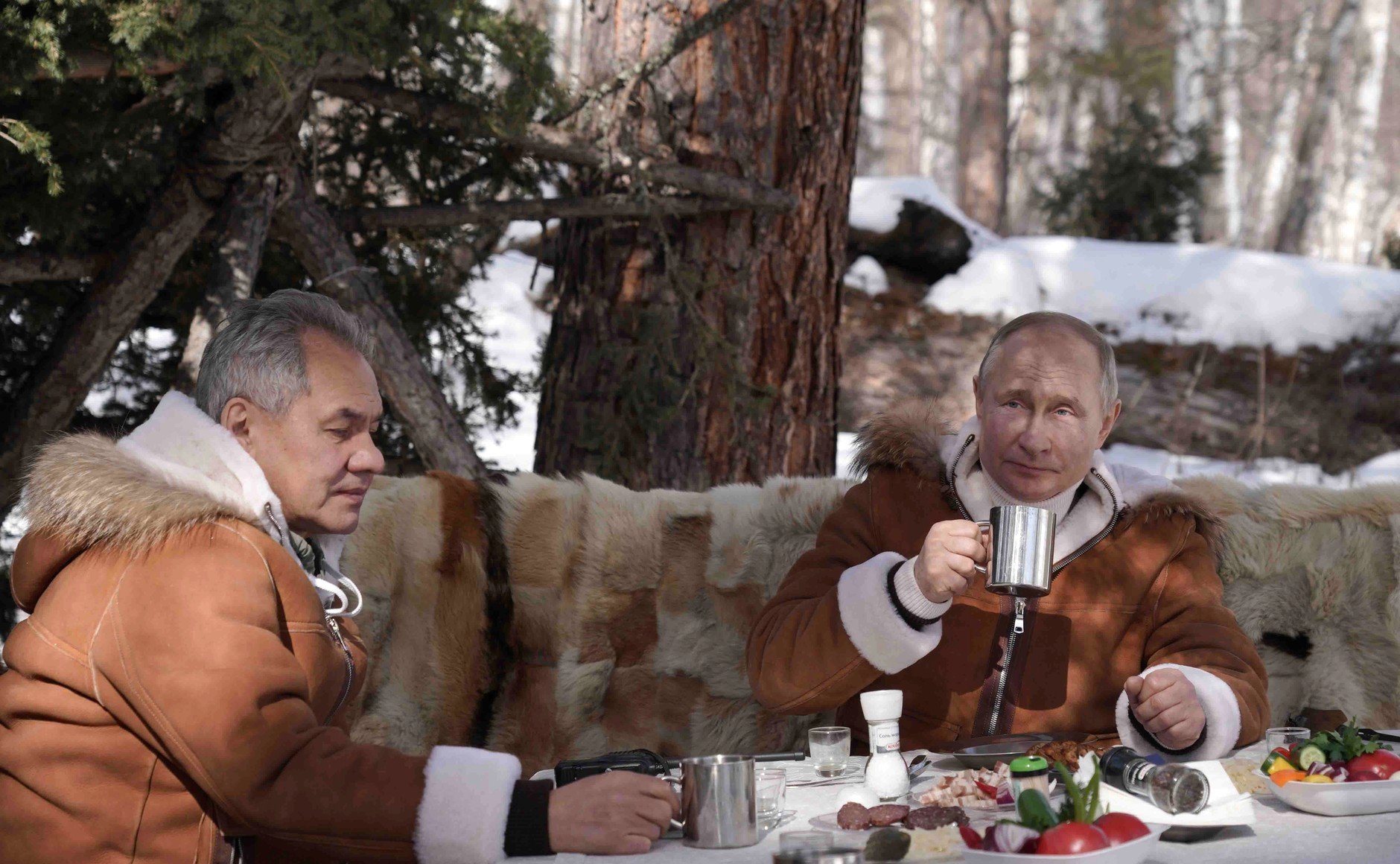 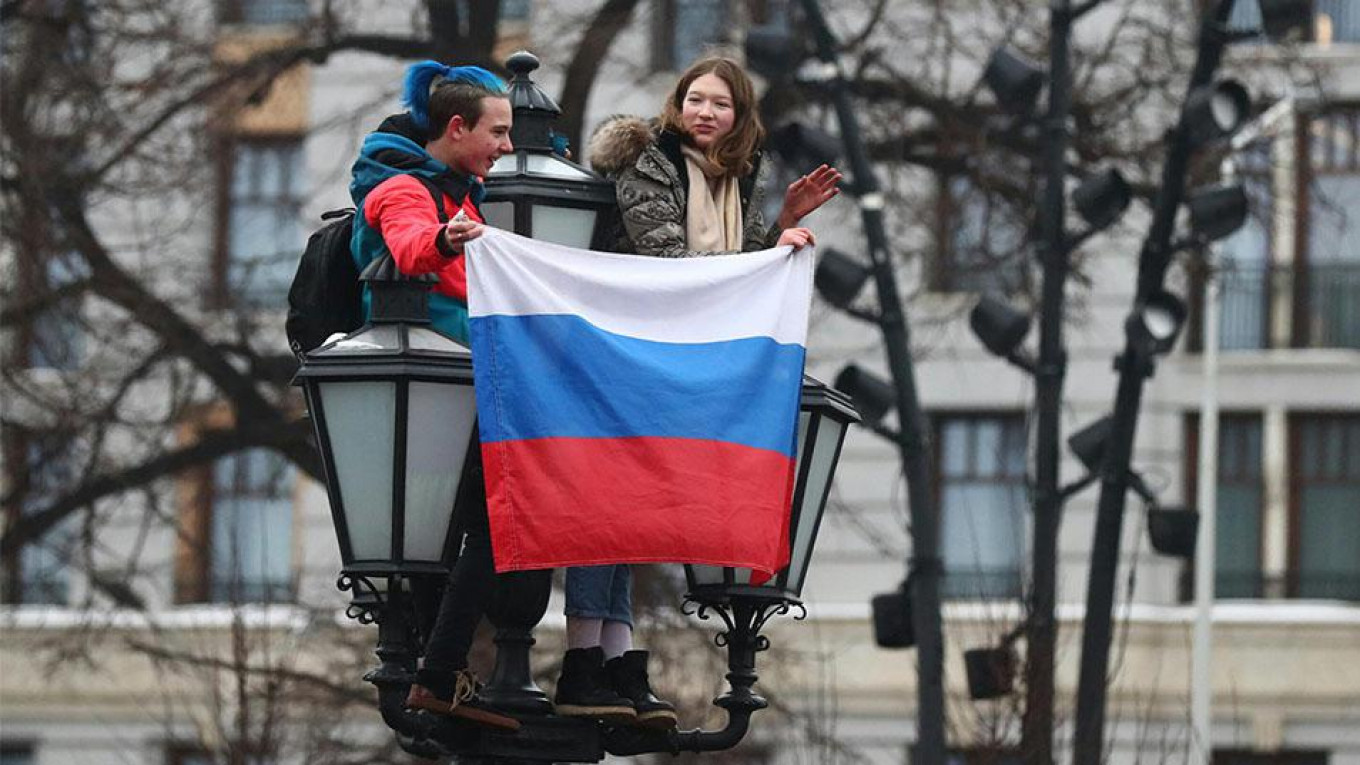 Děkuji za pozornost